Beth yw ein Pam?
Dod o hyd i'n pecyn cymorth ‘Pam’
Cynnwys
Beth yw ein Pam?
Trosolwg cryno o’r ‘Golden Circle’ i ddarganfod Beth yw ein Pam? 

Darganfod Beth yw ein Pam? 
Rhagarweiniad i ddiben y gweithdy

Cam 1: Casglu straeon a'u rhannu
01




02



03
Cam 2: Nodi eich themâu

Cam 3: Drafftiwch a mireiniwch eich datganiad ‘Pam?’

Sut a Beth?
04

05


06
Beth yw ein Pam?
01
Darganfod Beth yw ein Pam?
Er y gallwch wneud hyn fel unigolyn, gall tynnu pobl eraill i mewn i'r sgwrs helpu i ystyried eich ‘pam’ trwy lygaid gwahanol a'ch helpu i'w diffinio'n fwy effeithiol. Wrth i chi ddarllen trwy'r dull gweithredu a awgrymir i gynnal gweithdy, ystyriwch sut y gallech ddefnyddio hyn i ddarganfod eich ‘Pam’ gyda'ch tîm neu sefydliad. 

Dylai'r allbwn o wneud y gweithgaredd hwn gynnwys y canlynol: 
Rhoi dealltwriaeth werthfawr i chi 
deall eich ‘Pam’ yn well
eich galluogi i ddefnyddio hwn i ddatblygu allbynnau rydych chi'n gyfrifol amdanynt, fel adroddiadau neu gynigion ar gyfer prosiect/rhaglen. 

Os ydych chi'n newydd i ddull gweithredu Beth yw ein Pam?, rydym yn argymell eich bod yn edrych ar yr adnoddau canlynol: 

Gweithio hybrid: Cynllunio ar gyfer y dyfodol, adran 3 - Cwrs OpenLearn 
The Optimism Company gan Simon Sinek
Beth yw ein Pam?
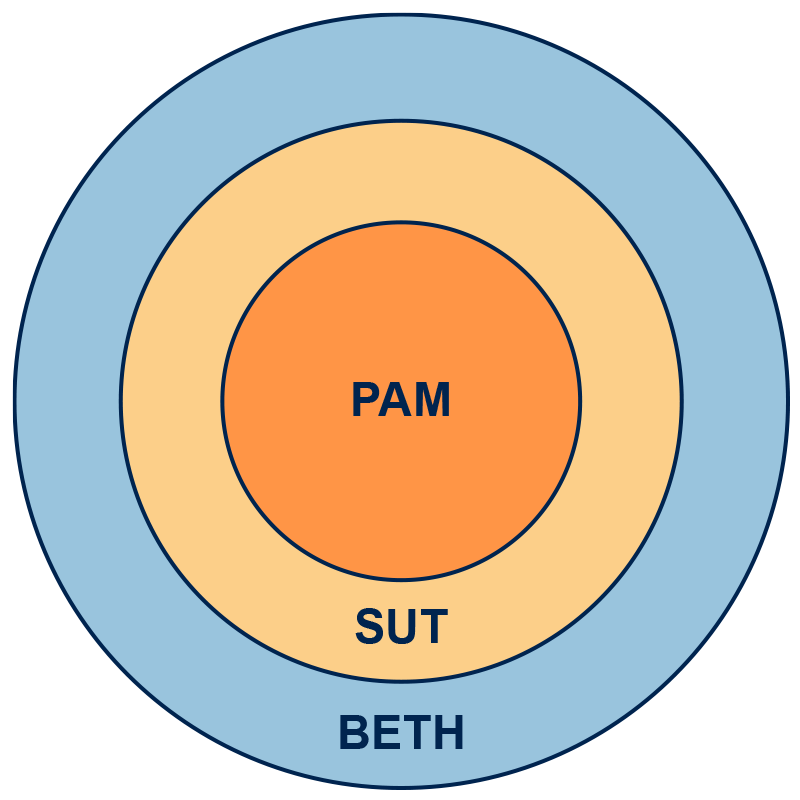 Rydym yn tueddu i ganolbwyntio yn gyntaf ar yr hyn rydym yn ei wneud, yna sut rydym yn ei wneud ac yna, pam, yn olaf.  

Yn ei fodel, ‘Golden Circle’, mae Simon Sinek (Sinek, 2011) yn awgrymu y dylem ganolbwyntio ar ddeall ein ‘pam’ fel y flaenoriaeth gyntaf. 

Mae deall ein ‘pam’ yn helpu i fframio ein nodau, cysylltu â'n diben a theimlo bod ein gweithgareddau gwaith yn ein hysbrydoli a'n cymell.
Beth yw ein Pam?
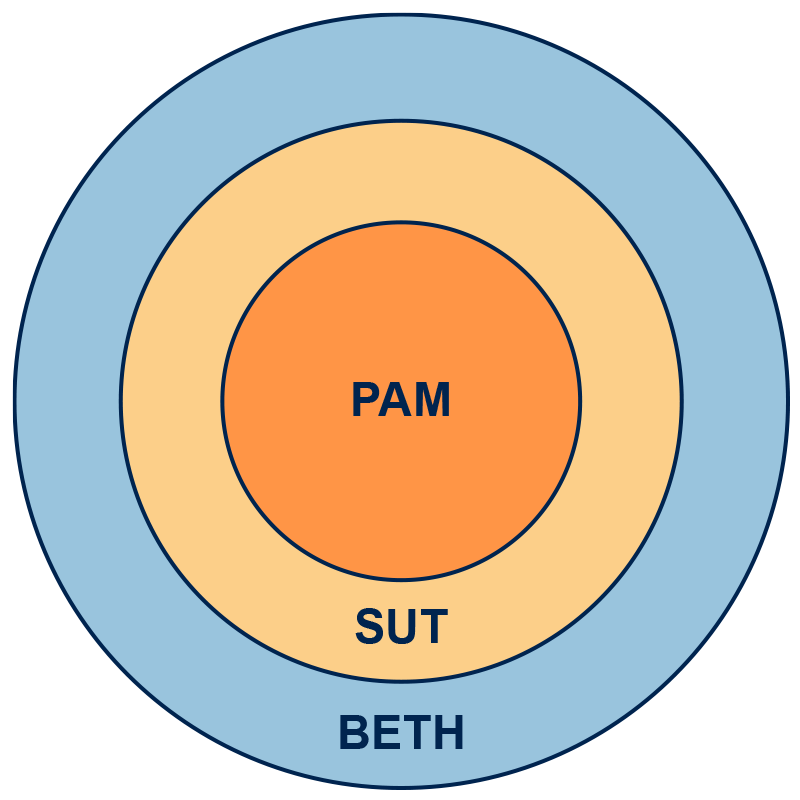 Pam
Eich diben, pam rydych yn gwneud yr hyn rydych yn ei wneud

Sut
Rydych yn gwneud yr hyn rydych yn ei wneud

Beth
Rydych yn ei wneud a'ch canlyniadau
Darganfod beth yw eich Pam?
Gall canfod y ‘pam go iawn’ fod yn heriol. Gofynnwch y cwestiwn bum gwaith o leiaf i ddod at y diben sylfaenol.

Gellir tywys sefydliad, tîm neu unigolyn trwy'r gwaith o ddarganfod eu ‘pam?’ trwy ddilyn proses tri cham syml, yn ôl Sinek et al, (2017):
Cam 1 – Casglu straeon a'u rhannu. Mae a wnelo'r cam hwn ag edrych i'r gorffennol i ganfod straeon ystyrlon, emosiynol er mwyn helpu i uniaethu â nhw neu i ganfod eich ‘pam?’. 
Cam 2 – Nodi eich themâu. Dechreuwch nodi themâu sy'n dod i'r amlwg o'ch straeon er mwyn tynnu ynghyd eich ‘pam?’ i mewn i rywbeth cydlynol. 
Cam 3 – Drafftio a mireinio eich datganiad ‘pam?’. Yn un frawddeg syml a chlir, y mae modd gweithredu arno, sy'n canolbwyntio ar y ffordd rydych yn cyfrannu at eraill a'r hyn y mae Sinek yn ei alw'n ‘fytholwyrdd’ (sy'n gymwys i bopeth rydych chi'n ei wneud).
Darganfod Beth yw ein Pam?
02
Paratoi ar gyfer y Gweithdy
Pwy ddylai gymryd rhan? 
Yn ddelfrydol, bydd gennych dîm amrywiol o gynrychiolwyr, a all fod y tu mewn neu'r tu allan i'ch sefydliad. Gallai'r rhain fod yn aelodau o staff, cyflenwyr a myfyrwyr os ydych  mewn addysg uwch. 

Pwy fydd yn hwyluso'r gweithdy? 
Tra bydd perchennog y broblem yn darparu cyd-destun ac arweiniad, gall fod o gymorth i gael hwylusydd. Yr hwylusydd sy'n rheoli'r gweithdy, yn cadw ffocws y cyfranogwyr ac yn eu cadw ar y trywydd cywir. Yn ôl Sinek, ‘the ideal person for this role is someone trusted by the organisation who has a desire to serve, a strong natural curiosity and an ability to ask probing questions?’ (Sinek, 2017)
Paratoi ar gyfer y Gweithdy
Yn dibynnu ar eich cyfranogwyr, penderfynwch ar yr amgylchedd mwyaf priodol ar gyfer eich gweithdy – o bell, hybrid neu wyneb yn wyneb. Pa adnoddau bydd eu hangen arnoch ac a fyddant yn yr ystafell neu ar-lein, neu'n gymysgedd, e.e. 

byrddau gwyn
nodiadau gludiog
ystafelloedd trafod
pleidleisiau
darlunio ‘darluniau cyfoethog’ (os ydych yn anghyfarwydd â darluniau cyfoethog ac yr hoffech gael trosolwg cryno, gallwch edrych ar diwtorialau fideo o adnodd Rich Pictures OpenLearn). 

Ystyriwch a fyddai o fantais rhoi'r cyfranogwyr i mewn i is-grwpiau ar gyfer gweithgareddau penodol ar bob cam a rhoi amser i ddychwelyd fel grŵp i drafod y canlyniadau. Wrth ffurfio is-grwpiau, ystyriwch amrywiaeth y grwpiau er mwyn gwneud yn siwr bod amrywiaeth o leisiau yn yr ystafell.
Paratoi ar gyfer y Gweithdy
Byddai'n synhwyrol rhannu'r canlynol ymlaen llaw:
Diben a ffocws y gweithdy.
Y Cylch Euraidd, a gofynnwch iddynt feddwl am eu Pam, Sut a Beth. 
Cwestiynau y gallech ddymuno iddynt feddwl amdanynt.
Gallech ddymuno mabwysiadu sleidiau 12–15 at y diben hwn. Mae sleidiau 16–19 yn darparu enghraifft o weithgarwch tîm.
Beth yw ein Pam? – Enw'r Gweithdy
Diben y gweithgaredd hwn yw ......., a bydd yn eich helpu chi a'ch cydweithwyr i nodi ....er mwyn..... O'r man cychwyn, sef ….. Pam.
Cyn i chi fynychu:
Yn ystod y gweithdy:
Edrychwch ar ddatganiad cenhadaeth y sefydliadau/‘ardal’
Wedyn, ystyriwch y cwestiynau hyn:
Trosolwg o beth i'w ddisgwyl yn dibynnu ar y diben. 
Y cyd-destun ar gyfer y gweithdy.
Y canlyniad a fwriedir ar gyfer y gweithdy. 
Byddwch yn barod i wrando'n astud – rhowch drosolwg o beth mae'n ei olygu yn eich cyd-destun chi.
Paratoi – a oes angen iddynt wybod sut i ddefnyddio adnoddau ar-lein? 
Ystyriaethau hygyrchedd a chynhwysiant.
Elfennau ‘cadw tŷ’ y gweithdy.
Cwestiwn 1
Cwestiwn 2
Cwestiwn 3
ac ati.
Beth yw ein Pam?
Gall canfod y ‘pam go iawn’ fod yn heriol. Gofynnwch y cwestiwn bum gwaith o leiaf i ddod at y diben sylfaenol.
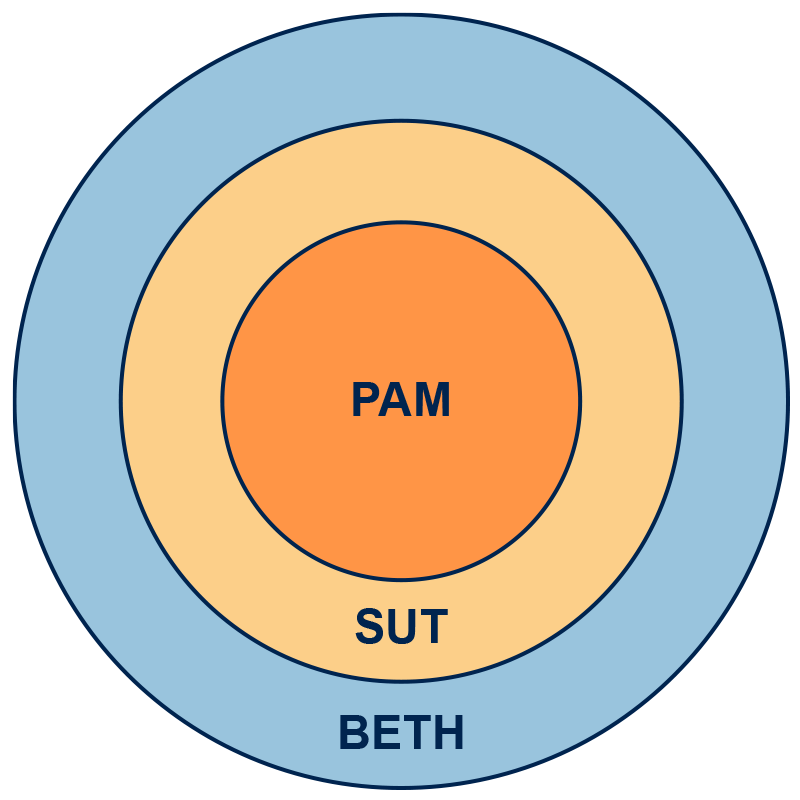 Pam
Eich diben, pam rydych yn gwneud yr hyn rydych yn ei wneud

Sut
Rydych yn gwneud yr hyn rydych yn ei wneud

Beth
Rydych yn ei wneud a'ch canlyniadau
Beth yw ein Pam?
Nawr
Dyfodol
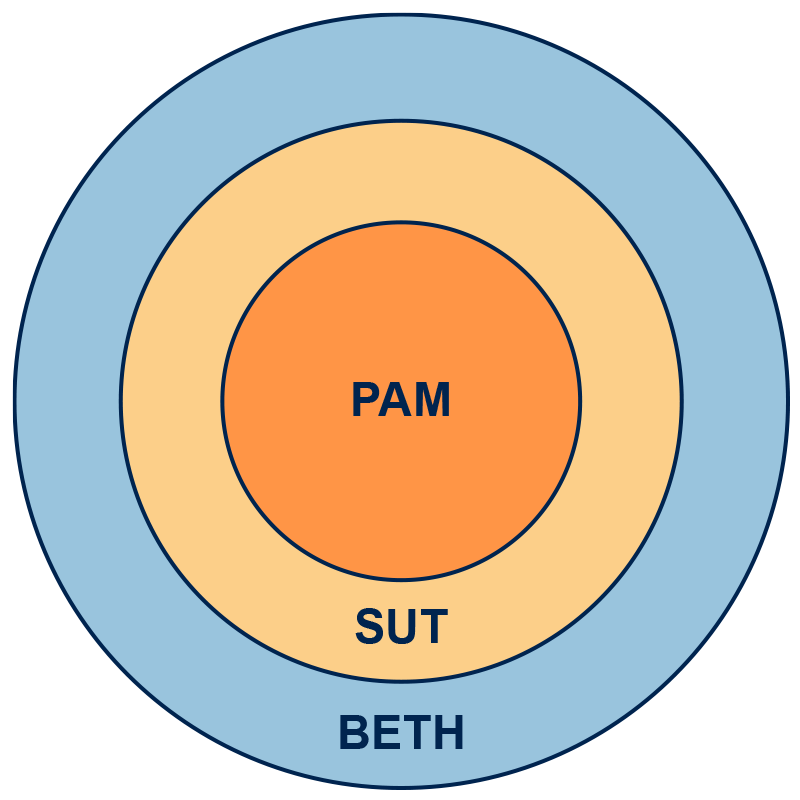 Dyma yw ein ‘pam’ XX
Gallai hyn fod ein ‘pam’ XX
Sut rydym yn gweithio nawr
Sut y gallem weithio
Beth yw ein Pam?
Meysydd yr hoffem eu gwella:
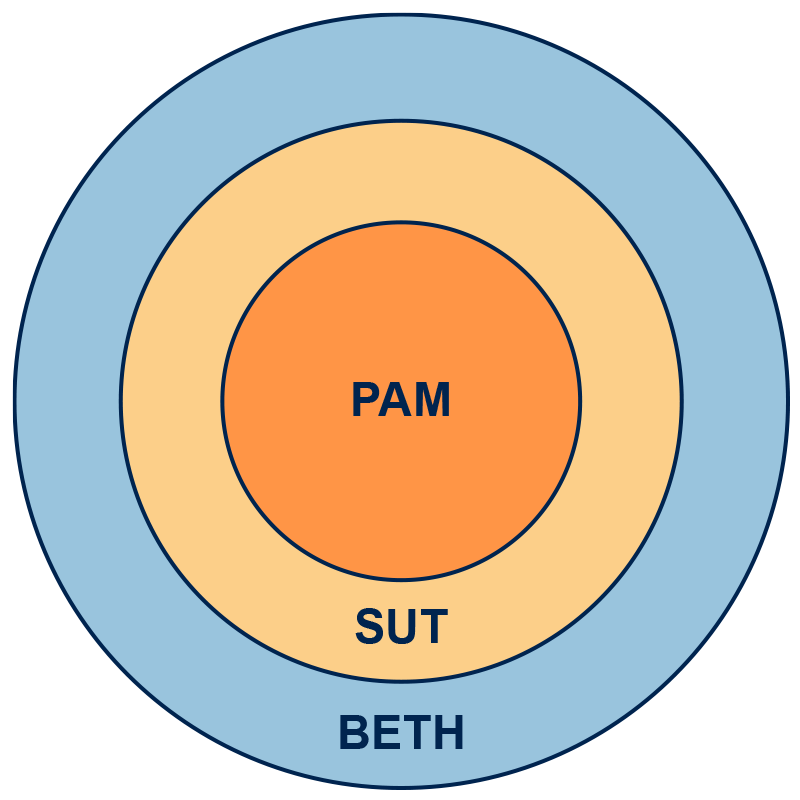 Unrhyw beth y dylem stopio ei wneud?
Beth yw ein Pam? – Gweithgaredd Tîm – Enghraifft
Bydd y gweithgaredd hwn fel rhan o gyfarfod tîm yn eich helpu chi a'ch cydweithwyr i nodi eich diben, gan weithio o fan cychwyn y Tîm Pam.
Cyn eich cyfarfod tîm, meddyliwch am y cwestiynau canlynol fel unigolion neu mewn parau:
Beth sy'n eich bywiogi yn y gwaith? Y pethau y byddwch yn hapus i wneud ymdrech ychwanegol amdanynt. 
Beth yw eich cryfderau? Ble rydych chi'n brofiadol, yn gyfforddus?
Ble rydych chi'n ychwanegu'r rhan fwyaf o werth? Beth gallwch chi ei ddatrys, cyflawni, cyfrannu?
Ble mae ein tîm yn ychwanegu'r rhan fwyaf o werth i'r Brifysgol? Beth mae defnyddwyr terfynol ein gwasanaeth eisiau gennym ni? 
Sut mae mesur llwyddiant? Ydych chi wedi alinio gyda nodau'r uned?
Beth yw ein Pam? – Gweithgaredd Tîm – Enghraifft
Yn ystod y gweithdy:
Yn ystod eich cyfarfod tîm, edrychwch ar ganlyniadau'r cwestiynau cyn cyfarfod ac ewch ymlaen i drafod y canlynol:
Fel tîm, ym mha feysydd rydych chi'n gwneud yn dda? 
Beth hoffech chi barhau i'w wneud?
Beth mae ein defnyddwyr gwasanaeth yn ei werthfawrogi?
Dewiswch un maes penodol y gallai'r tîm ei wella.
Yn ystod y Gweithdy
Ar ddechrau'r gweithdy, ewch drwy'r rhestr wirio isod, er mwyn helpu i osod disgwyliadau ac egluro'r canlyniadau rydych chi'n gobeithio'u cyflawni.
Trosolwg o beth i'w ddisgwyl yn dibynnu ar y diben.
Y cyd-destun ar gyfer y gweithdy
Y canlyniad a fwriedir ar gyfer y gweithdy
Byddwch yn barod i wrando'n astud – rhowch drosolwg o beth mae'n ei olygu yn eich cyd-destun chi.
Paratoi – a oes angen iddynt wybod sut i ddefnyddio adnoddau ar-lein?
Ystyriaethau hygyrchedd a chynhwysiant
Elfennau ‘cadw tŷ’ y gweithdy.
Yn ystod y Gweithdy
Rhowch drosolwg o'r Cylch Euraidd a phroses tri cham Sinek.
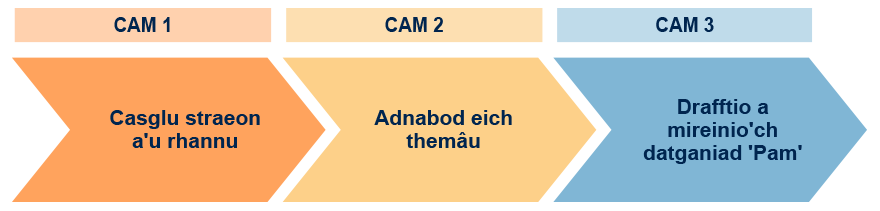 Dylid saernïo pob cam yn ddwy ran, sef Darganfod (Discovery) a Chyflwyno Adroddiadau (Reporting out) (fel y mae Sinek yn galw'r ailystyriaeth). Nid oes a wnelo'r gweithdai â chytuno ar ‘Sut’ a ‘Beth’. Dylid gwneud hyn drwy ddulliau gweithredu eraill sy'n briodol i'ch gofynion. 

Cofiwch mai eich allbwn o'r gweithdy yw deall ‘Pam’. Gall dod i gytundeb ar eich ‘Pam’ gael ei fireinio yn dibynnu ar gymhlethdod y ffocws ar gyfer eich ‘Pam’. Gallai hyn gael ei gyflawni mewn un neu ddau weithdy ar lefel tîm, ond ar gyfer mentrau ledled sefydliad, gallai gymryd sawl sesiwn a sgwrs i ddod i gytundeb.
Darganfod
Beth yw ein Pam?
Cam 1: Casglu straeon a'u rhannu.
03
Cam 1: Casglu straeon a'u rhannu.
Mae angen gwrando'n astud er mwyn darganfod eich ‘pam’, gan alluogi'r rheini yn yr ystafell i rannu eu profiadau a'u safbwyntiau a pheidio â tharfu arnynt – gadewch iddynt ddweud eu stori. Anogwch y cyfranogwyr i wneud nodiadau wrth i eraill siarad ac arhoswch iddynt orffen yn naturiol. 

Gall fod yn ddefnyddiol dechrau trwy dorri'r garw, sy'n gysylltiedig â darganfod eich ‘pam’? Mae hyn yn helpu i wneud i'r cyfranogwyr deimlo'n gyfforddus ac i fagu eu hyder i gymryd rhan yn llawn. 

Er enghraifft, gallai gweithgaredd gynnwys un o'r canlynol: Rhannwch dri pheth yr oeddent yn falch ohonynt ar y peth diwethaf a gyflawnwyd gennych. Ysgrifennwch y rhain ar nodyn gludiog. Yna, ewch at bawb yn y grŵp er mwyn iddynt grynhoi a nodi themâu cyffredin. Neu gofynnwch i bawb ddarlunio llun cyfoethog o'u stori ar ddarn o bapur a thrafodwch y stori.
Darganfod
Mae'n amser canolbwyntio ar y cwestiynau ‘pam’ a chaniatáu i gyfranogwyr rannu eu straeon. Gallech ofyn:
Beth yw eich dealltwriaeth o'r canlynol:
Cefnogi'r genhadaeth:
Sut mae eich tîm a chithau fel unigolyn yn ychwanegu gwerth? 
Beth y gallwch chi ei ddatrys, cyflawni, cyfrannu?
Beth yw eich cryfderau fel tîm ac fel unigolyn? 
Sut mae mesur llwyddiant?
Beth yw effaith yr hyn rydych yn ei wneud, i fyfyrwyr, staff a'r sefydliad?
'cenhadaeth’ eich sefydliad? 
rôl eich tîm i gefnogi'r genhadaeth honno? 
eich rôl fel unigolyn i gyfrannu at y genhadaeth honno? 
beth mae ein defnyddwyr terfynol eisiau?
Darganfod
Mae'n amser canolbwyntio ar y cwestiynau ‘pam’ a chaniatáu i gyfranogwyr rannu eu straeon. Gallech ofyn:
A ydych yn cytuno â'r canlynol:
Dysgu o fethiant:
Y genhadaeth?
Sut mae eich tîm a chithau fel unigolyn yn cyfrannu at y genhadaeth? 
Beth y byddech yn ei newid?
Mae hwn yn gwestiwn pwysig er mwyn herio'r genhadaeth a gall eich rôl helpu i nodi meysydd sy'n helpu i ganolbwyntio eich ‘pam’ o'r newydd a chreu meysydd i'w harchwilio ymhellach, os nad oes rhywbeth yn hollol iawn – Pam?
Os bydd eich gweithdy yn canolbwyntio ar fater penodol, gofynnwch i'r cyfranogwyr ddychmygu eu bod nhw ddwy flynedd yn y dyfodol a bod y datrysiad a ddewiswyd wedi methu. Gall y dull gweithredu hwn helpu gyda mater arall ond meddwl am ganlyniadau posibl i'r dyfodol. 
Sut maen nhw'n teimlo am hyn?
Pa resymau allai achosi methiant? 
Sut y gallai gael ei liniaru? 
Nodwch y straeon mewn datganiadau stori fer. Gallai'r rhain fod ar restr o fwledi, brawddeg neu baragraff, neu 'ddarlun cyfoethog gyda phennawd sy'n adlewyrchu ffocws y stori.
Cyflwyno Adroddiadau Cam 1
Mae'n amser adolygu'r hyn rydych chi wedi'i archwilio a'r cyfle i gael eglurhad a rhagor o stilio:
Sut mae'r cyfranogwyr yn teimlo?
Beth fu'r effaith arnynt?
Beth arall hoffent ei wybod?
Beth arall maen nhw eisiau ei rannu?
Ai dyma beth oeddent yn ei ddisgwyl?
Yna, canolbwyntiwch ar y datganiadau stori a chwiliwch am y themâu sy'n dod i'r amlwg a nodwch y rhain ar gyfer Cam 2.
Darganfod
Beth yw ein Pam?
Cam 2: Nodi eich themâu
04
Cam 2: Nodi eich themâu
Dylai eich 'cyflwyno adroddiadau' yng Ngham 1 helpu i ddechrau'r sgwrs o gydnabod y themâu sy'n dod i'r amlwg o'ch datganiadau stori. Yn yr adran hon o'r gweithdy, eich nod yw ystyried y themâu ymhellach i ddatblygu eich ‘pam’ yn rhywbeth mwy cydlynol, ond hefyd i ystyried eich ‘sut’.
Darganfod
Cytunwch ar y themâu sy'n dod i'r amlwg a rhestrwch y rhain – oes unrhyw beth ar goll?
Gofynnwch i'r cyfranogwyr wneud y canlynol:
Datblygu'r themâu:
Beth yw ystyr y themâu mewn gwirionedd? Gofynnwch i'r cyfranogwyr ailrannu eu straeon ond canolbwyntio ar: 
Pam roeddent yn ei wneud
Sut gwnaethant hyn
Beth wnaethant. 
Pa themâu sy'n dod i'r amlwg o rannu'r straeon sy'n canolbwyntio ar y rhesymau a beth oedd ynghlwm? 
Fel grŵp, ail-ysgrifennwch y straeon a'r themâu sy'n dod i'r amlwg fel datganiadau gweithredu e.e. ‘i gynnwys pob un’, i ‘ysbrydoli arloesi’. 
Sicrhewch fod y rhain yn cael eu nodi i gyfeirio'n ôl ar gyfer cyflwyno adroddiadau Cam 2.
Trafodwch y cyfraniad maent yn ei wneud i eraill mewn perthynas â'r themâu. 
Beth yw'r straeon diddorol sy'n cael y rhan fwyaf o effaith gan eich cyfranogwyr mewn perthynas â'r themâu? 
Beth sy'n eu hysbrydoli, ac a oeddent yn teimlo y gallent rannu eu stori eu hunain o'r herwydd – beth oedd eu stori?
Cyflwyno Adroddiadau Cam 2
Mae'n amser adolygu'r hyn rydych chi wedi'i archwilio a'r cyfle i gael eglurhad a rhagor o stilio:
Sut mae'r cyfranogwyr yn teimlo?
Beth fu'r effaith arnynt?
Beth arall hoffent ei wybod?
Beth arall maen nhw eisiau ei rannu?
Ai dyma beth oeddent yn ei ddisgwyl?
Yna, canolbwyntiwch ar y datganiadau stori a chwiliwch am y themâu sy'n dod i'r amlwg a nodwch y rhain ar gyfer Cam 2.
Darganfod Beth yw ein Pam?
Cam 3: Drafftiwch a mireiniwch eich datganiad ‘Pam’
05
Cam 3: Nodi eich themâu
Y cam olaf o ddarganfod eich ‘pam’ i gytuno arno a'i fireinio. Mae hyn yn canolbwyntio ar feddwl am y cyfraniad sy'n ofynnol i alluogi pob un mewn sefydliad mewnol neu allanol i lwyddo.
Casglu straeon
Cytunwch ar y themâu sy'n dod i'r amlwg a rhestrwch y rhain – oes unrhyw beth ar goll?
Adolygwch sut mae cefnogi'r genhadaeth:
Beth sydd wedi newid o Gam 1 i Gam 3?
Pwy sydd yn eich stori nawr?
Beth allai newid i'r bobl yn eich stori o ganlyniad i gamau gweithredu eich tîm? 
Sut gallai effeithio ar y bobl yn y stori neu'r rhai a fu'n dyst iddi? 
Beth y gallwch ei wneud yn wahanol?
Sicrhewch fod y rhain yn cael eu nodi fel datganiadau cyfraniad byrion, er mwyn gallu cyfeirio'n ôl ar gyfer cyflwyno adroddiadau Cam 3.
Sut mae eich tîm a chithau fel unigolyn yn ychwanegu gwerth?
Beth y gallwch chi ei ddatrys, cyflawni, cyfrannu?
Beth yw eich cryfderau fel tîm ac fel unigolyn?
Sut mae mesur llwyddiant?
Beth yw effaith yr hyn rydych yn ei wneud, i fyfyrwyr, staff a'r sefydliad? 
Pa effaith emosiynol y mae beth rydych chi'n ei wneud, yn ei chael ar fyfyrwyr, staff a'r sefydliad?
Cyflwyno Adroddiadau Cam 3
Adolygwh a thrafodwch yr allbynnau:
Sut mae'r cyfranogwyr yn teimlo?
Beth fu'r effaith arnynt?
Beth arall hoffent ei wybod?
Beth arall maen nhw eisiau ei rannu?
Ai dyma beth oeddent yn ei ddisgwyl?
Yna, edrychwch ar yr allbynnau o'r cam casglu a gofynnwch i'r grŵp fabwysiadu ymadrodd unigol i nodweddu'r effaith a llunio datganiadau o effaith.
Drafftiwch y datganiad ‘pam?’
Dyma'r canlyniad allweddol ar gyfer y gweithdy gan ddefnyddio'r allbynnau o Gamau 1 i 3:
Mae'r straeon o Gam 1 yn helpu i gynnal yr ystyr y tu ôl i'r camau gweithredu a'r datganiadau o effaith. Fel rheol, mae eich datganiad ‘pam?’ yn gysylltiedig ag un neu ddwy stori o Gam 1. 
Dewiswch osodiadau'r camau gweithredu a'u mapio i'r datganiadau o effaith a dewiswch un neu ddau y teimlwch ei fod yn alinio'n gryf â'r ‘genhadaeth’ ac yna lluniwch y datganiad ‘pam?’ mwyaf ysbrydoledig. 
Yna, adolygwch y datganiad ‘pam’ fel grŵp a'i ddiffinio ymhellach, os oes angen. 
Dylai hyn eich galluogi i gynhyrchu eich canlyniad allweddol ar gyfer y gweithdy - eich ‘pam?’ drafft.
Drafftiwch y datganiad ‘pam?’
Rhan olaf Cam 3 yw ystyried eich datganiadau o gamau gweithredu eto, yn seiliedig ar eich ‘pam’ drafft a llunio ‘datganiadau cyd-destun’.  Mae'r rhain yn eich helpu i ganolbwyntio o'r newydd ar gyd-destun eich ‘pam?’ a sut mae'n cysylltu â ‘phroblem’ rydych chi'n credu bod angen i chi ei datrys. Pam rydych yn gwneud hyn?
Un enghraifft fyddai pe byddech yn canolbwyntio ar ‘thema gynhwysiant’ a gallech lunio'r datganiadau cyd-destun canlynol: 
Byddwch yn garedig, byddwch yn chwilfrydig, byddwch yn gynhwysol.
Byddwch yn agored ac yn awyddus i ddysgu am eraill, eu cefndiroedd a'u profiadau byw – byddwch yn chwilfrydig, gan gymryd diddordeb mewn gwahaniaethau pobl gan nad oes y fath beth â ‘normal’.
Darganfod Beth yw ein Pam?
Sut a Beth?
06
Darganfod Beth yw ein Pam?
Yn ôl Sinek (2011), mae'r ‘sut’ a'r ‘beth’ cyn bwysiced â'r ‘pam’ a dylid eu hadolygu a'u cynllunio ar ôl i chi gytuno ar eich ‘pam’. Mae hyn yn dechrau drwy ailystyried neu gasglu rhagor o dystiolaeth neu ddata fel bod angen newid, a pha ganlyniadau ydych chi'n gobeithio eu cyflawni? Sut y byddwch yn eu cyflawni? Sut y byddwch yn mesur effaith y canlyniadau a gyflawnwyd gennych? 
Os mai'r canlyniad yw bod angen newid, os na fyddwch yn diffinio ‘beth mae angen i chi ei wneud?’, yn cynllunio ‘sut byddwch yn ei wneud?’, yna bydd ‘pam rydych yn ei wneud?’ yn amherthnasol: ni fydd yr effaith yn cael ei chyflawni ac ni fydd cynnydd yn cael ei wneud. 
Fel rheol, bydd y cyd-destun ar gyfer eich ‘pam’ yn cyfeirio at y dull gweithredu ar gyfer gweithio ar eich ‘sut’ a ‘beth’ a gallech dynnu oddi ar fframweithiau gwahanol, sgyrsiau ac yn bwysig, yr adnoddau sydd ar gael i chi greu newid.
Fel rhan olaf eich gweithdy, gall fod yn ddefnyddiol edrych ar eich ‘sut’ a ‘beth’ i nodi beth gallai fod angen ei newid, er mwyn llywio sesiynau pellach i edrych ar y rhain yn fanwl.
Darganfod Beth yw ein Pam?
Y dyfodol
Beth sydd angen i ni ei wneud nesaf?
Dyma ein ‘pam’
Dyma ‘sut’ y gallem weithio
Dyma ‘beth’ y gallem ni ei wneud
Cyfeiriadau
Sinek, S. (2011). Start with Why - How Great Leaders Inspire Everyone to Take Action. Llundain: Penguin.
Sinek, S., Mead, D. a Docker, P. (2017). Find Your Why: A Practical Guide for Discovering your Purpose for You and Your Team. Llundain: Penguin.
Diolch